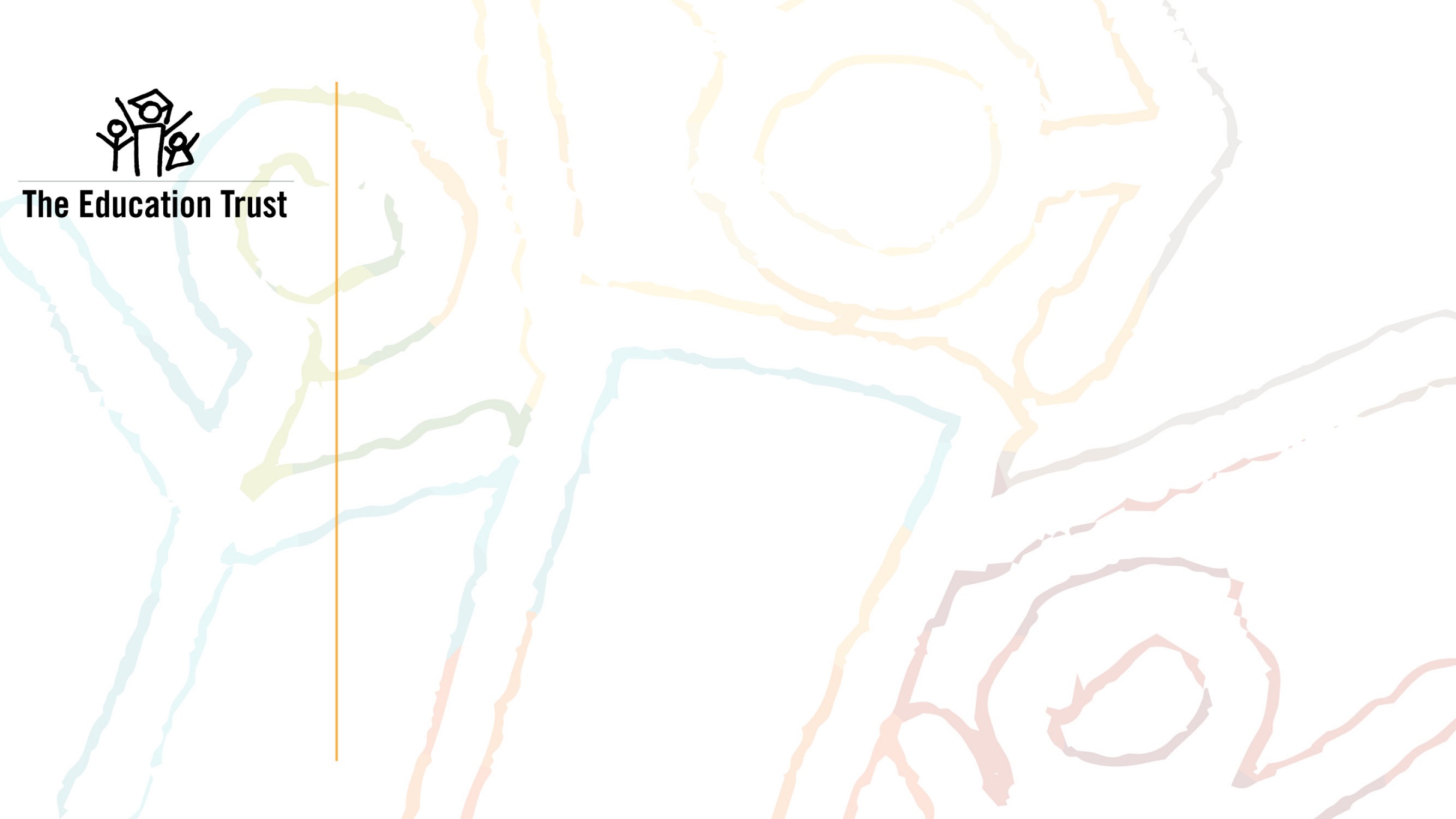 Achievement and Opportunity in America:The Role of Classroom Assignments in Expanding Opportunities for Our Children
New Mexico Teacher Summit
Albuquerque, NM
19 July 2016
Copyright 2016 The Education Trust
America:  Two Powerful Stories
1.  Land of Opportunity:
Work hard, and you can become anything you want to be.
2.  Generational Advancement:
Through hard work, each generation of parents can assure a better life — and better education — for their children.
These stories animated hopes and dreams of people here at home
And drew countless immigrants to our shores
Yes, America was often intolerant…
And they knew the “Dream” was a work in progress.
We were:
The first to provide universal high school;
The first to build public universities;
The first to build community colleges;
The first to broaden access to college, through GI Bill, Pell Grants, …
Percent of U.S. adults with a high school diploma
1920
1940
1960
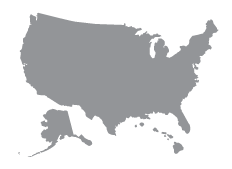 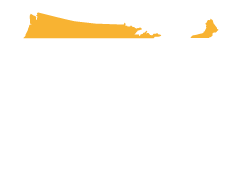 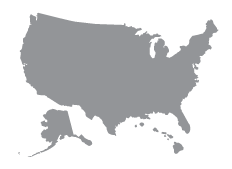 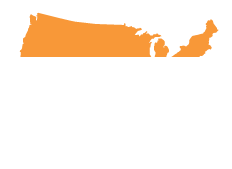 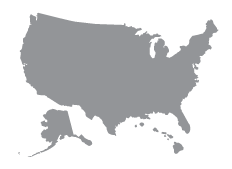 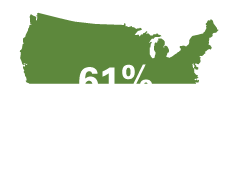 2000
2012
1980
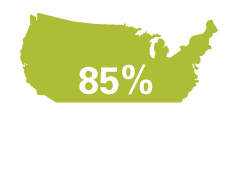 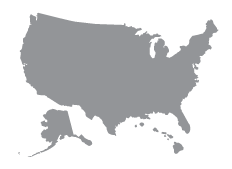 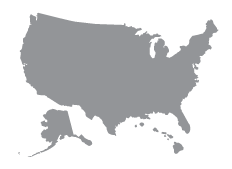 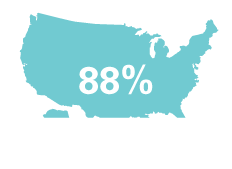 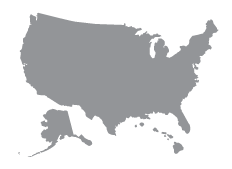 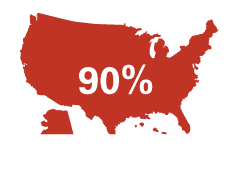 Percent of U.S. adults with a B.A. or more
1920
1940
1960
1980
2000
2012
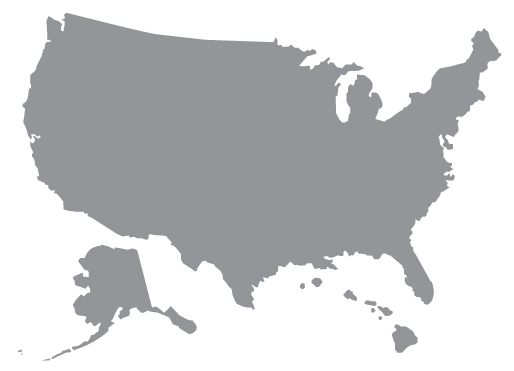 4%
6%
11%
23%
29%
33%
Progress was painfully slow, especially for people of color.  But year by year, decade by decade…
Percent of U.S. adults with a high school diploma, by race
1940
1920
1960
1980
2000
2012
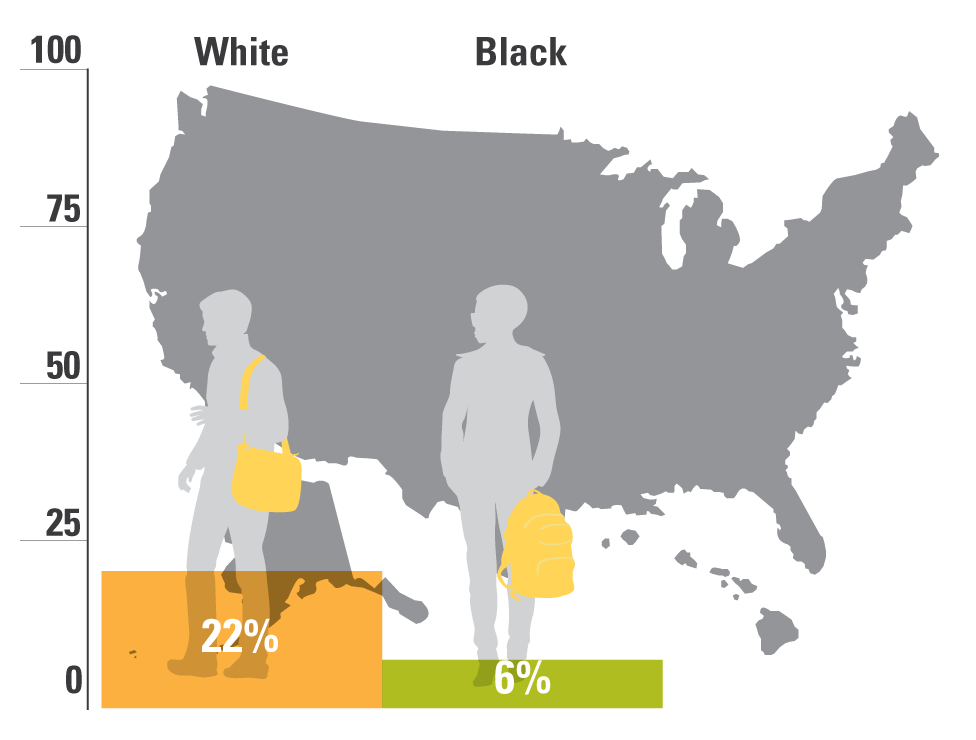 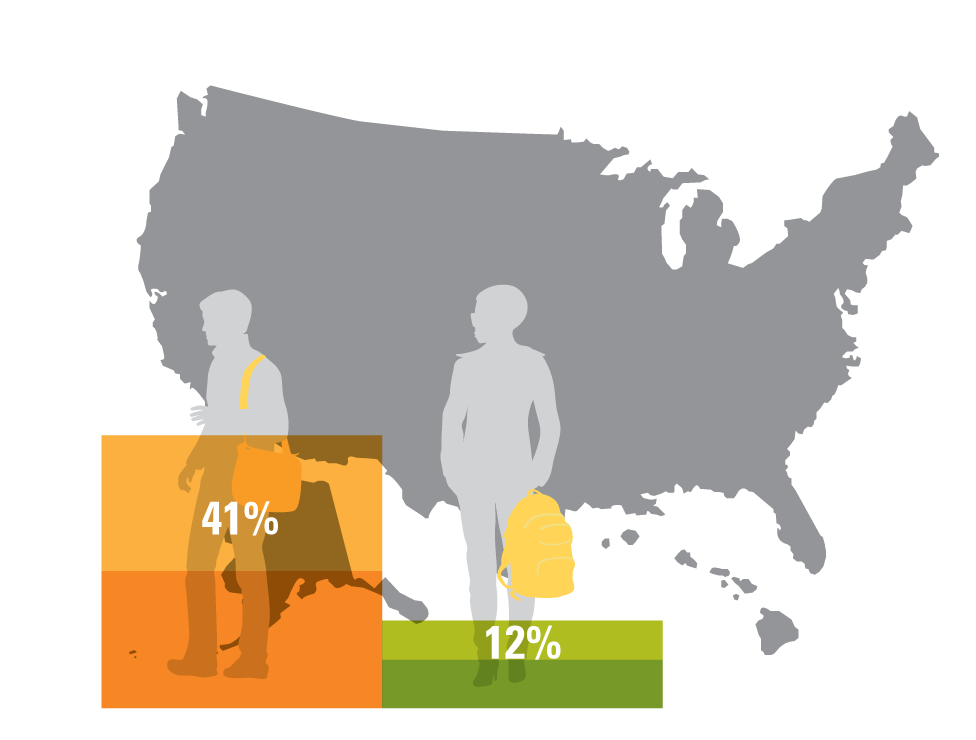 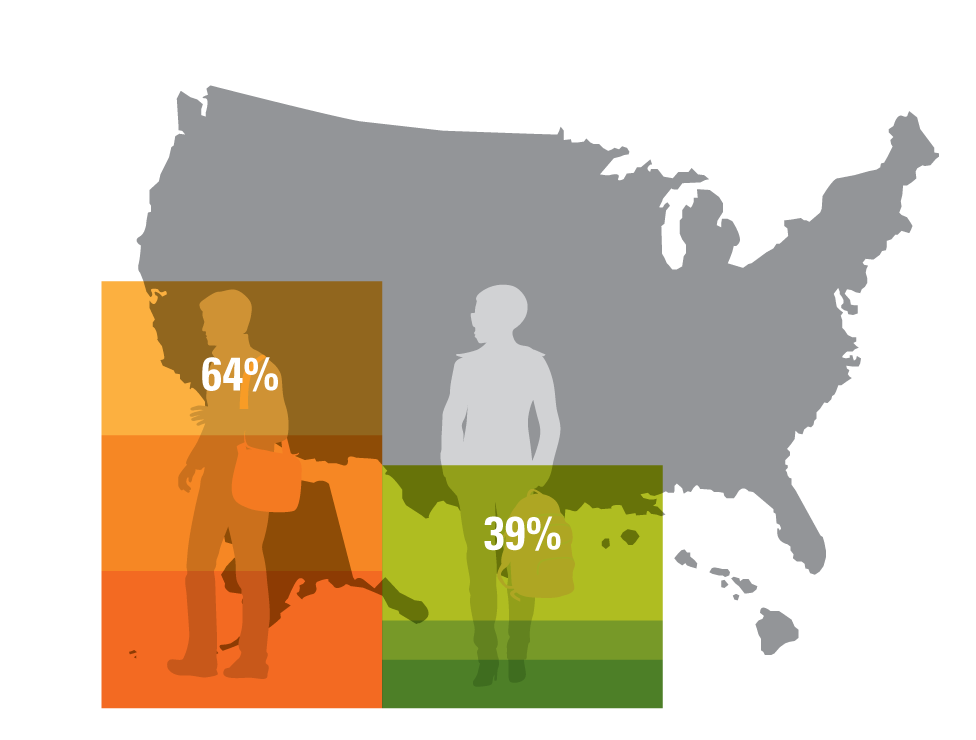 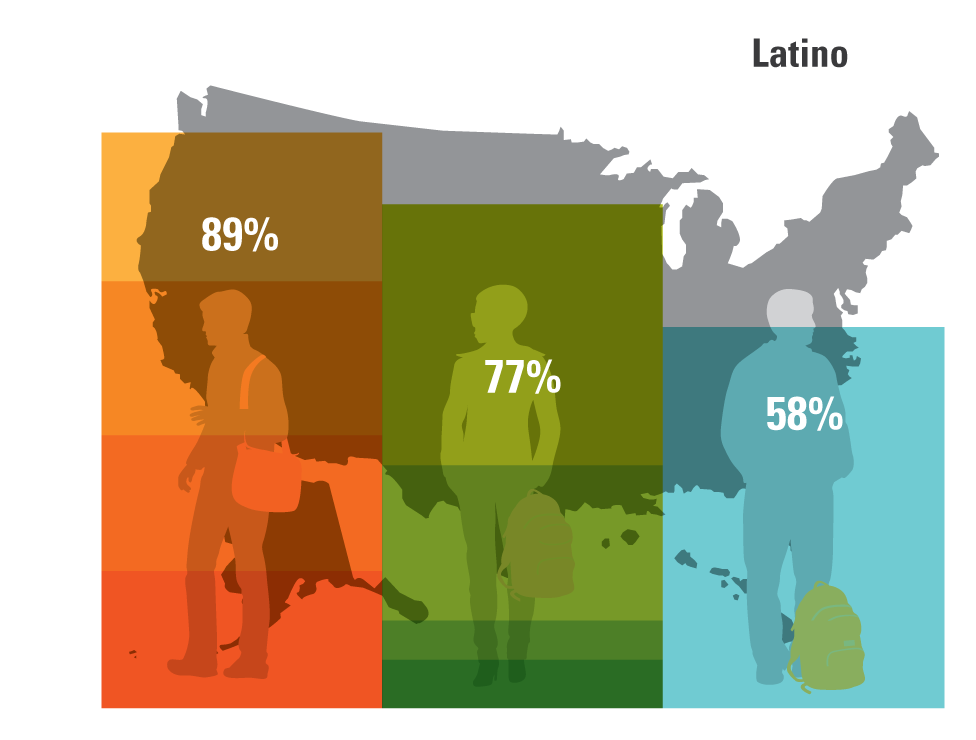 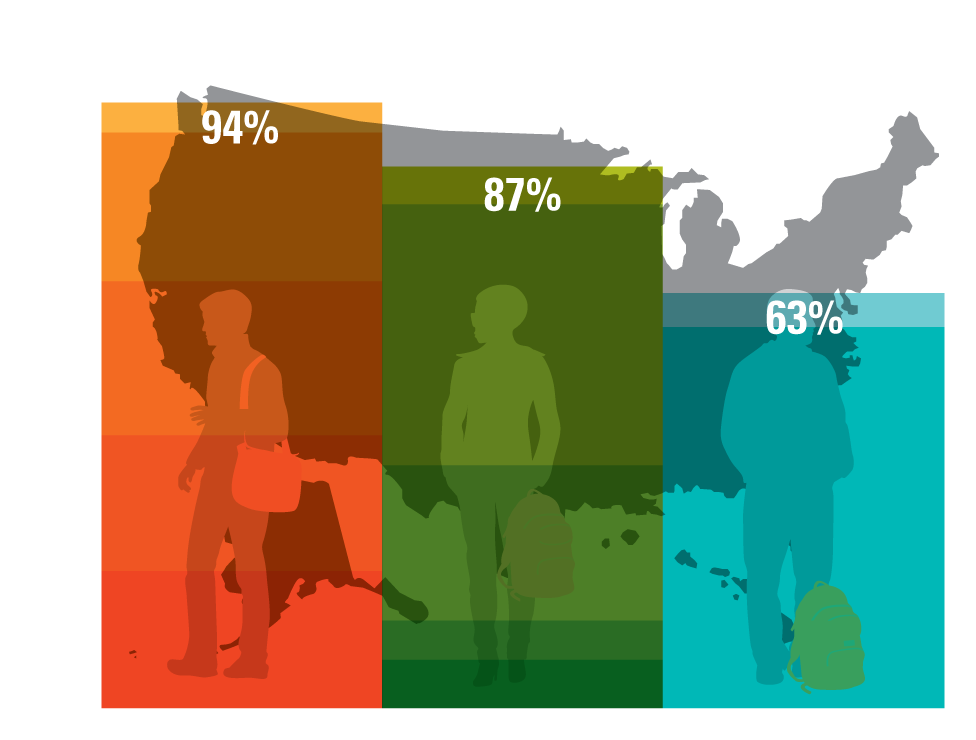 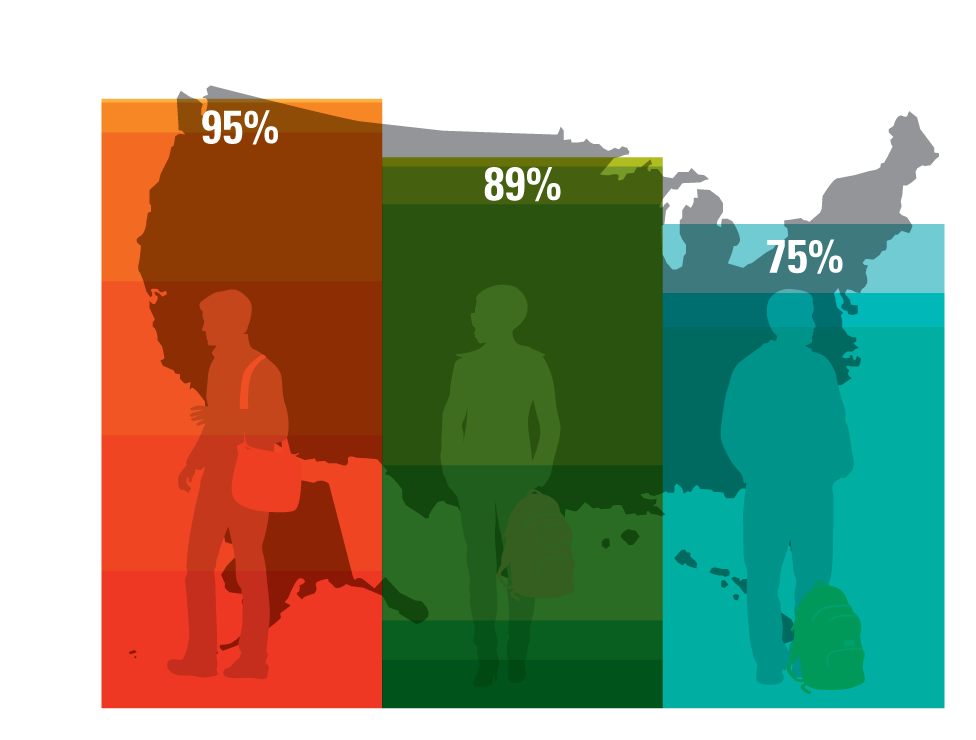 Percent of U.S. adults with a B.A. or more, by race
1940
1960
1980
2000
2012
1920
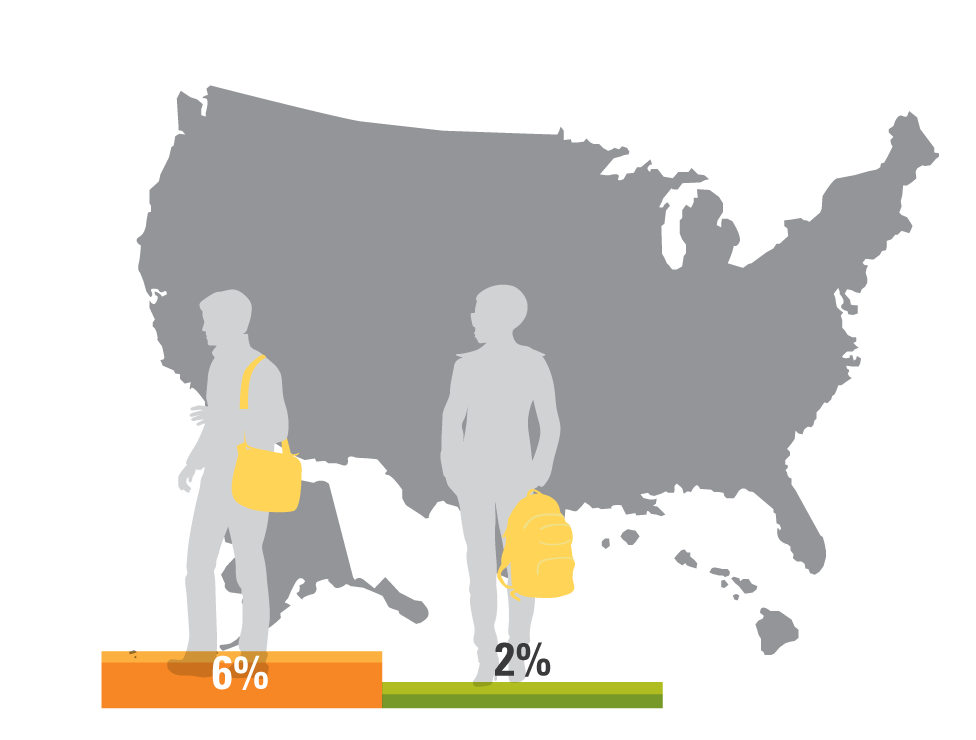 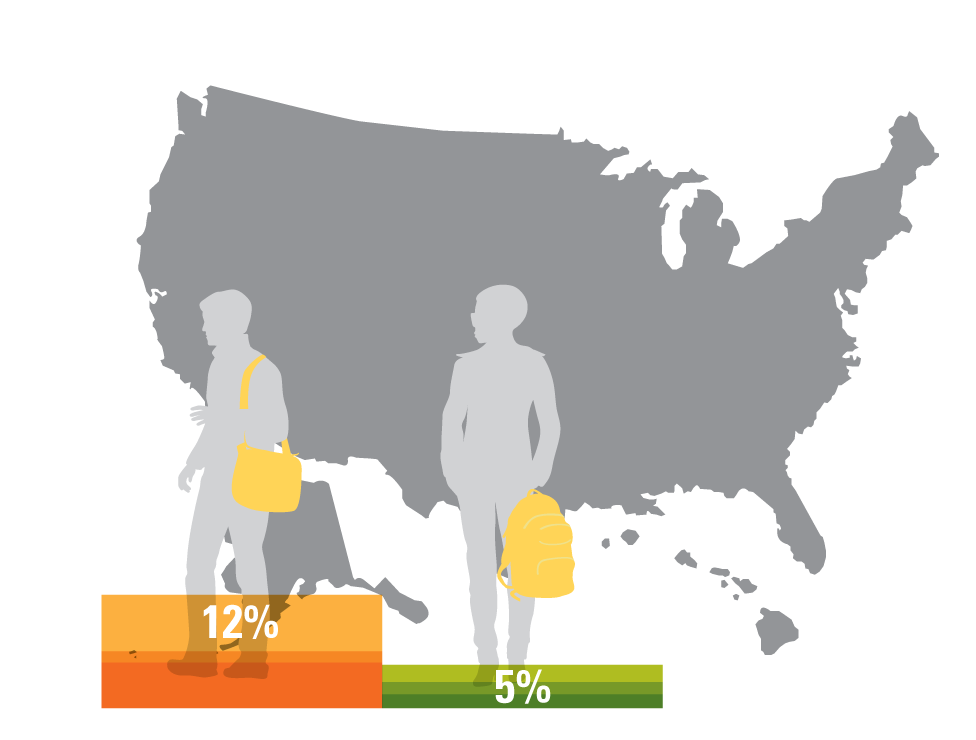 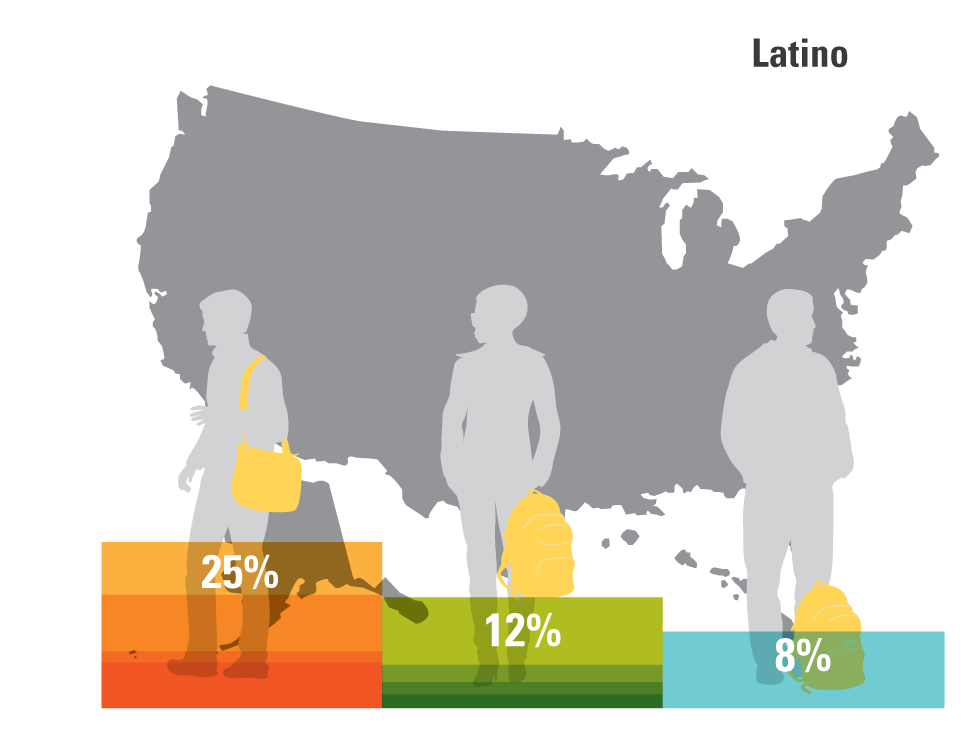 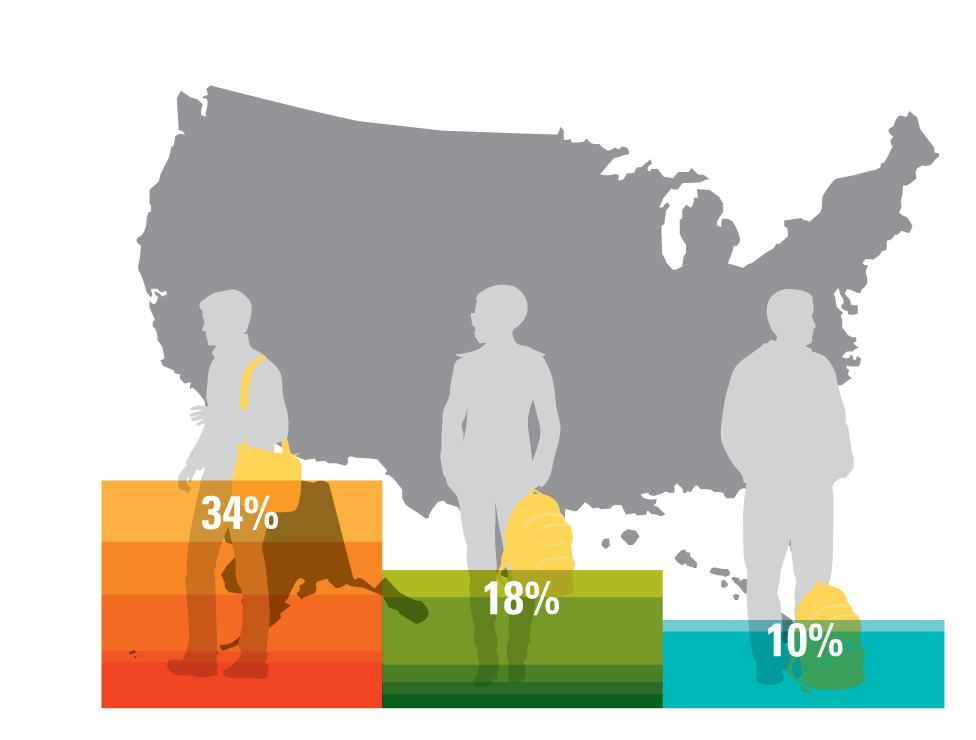 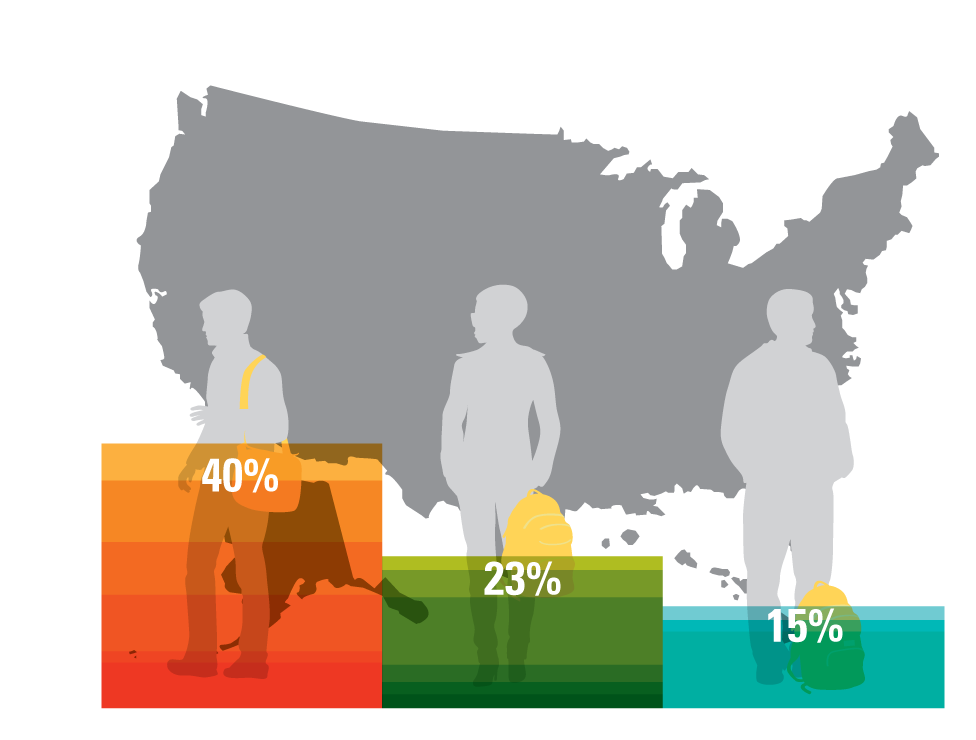 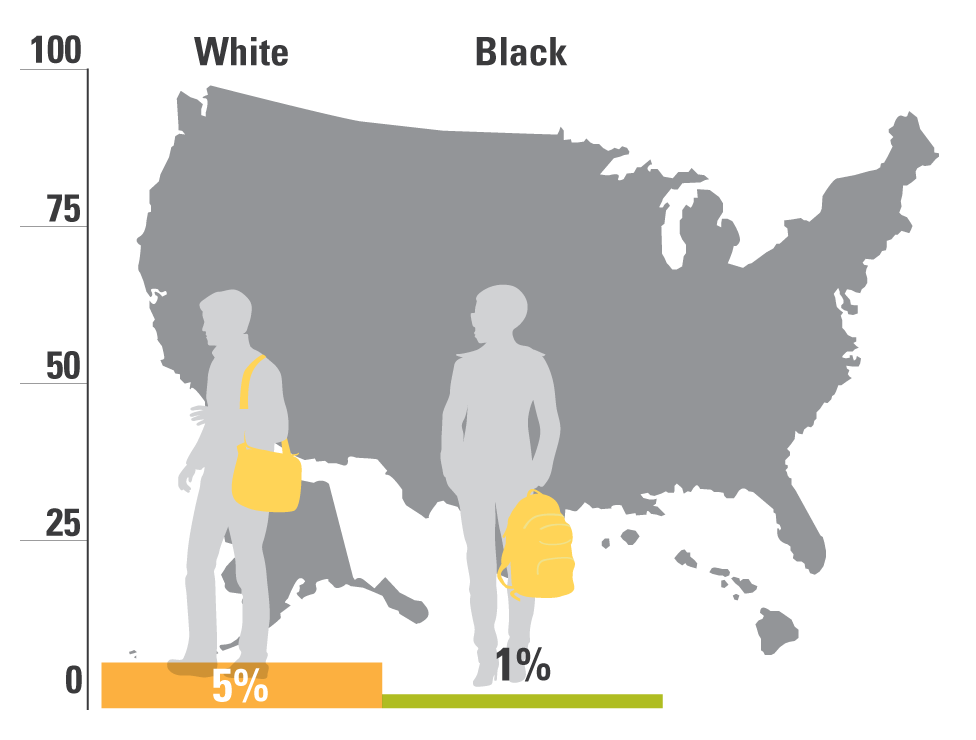 Then, beginning in the eighties, growing economic inequality started eating away at our progress.
In recent years, most income gains have gone to those at the top of the ladder, while those at the bottom have fallen backwards.
Source: Stiglitz, “Inequality is a Choice,” New York Times, October 13, 2013.
Instead of being the most equal, the U.S. has the third highest income inequality among OECD nations.
United States
Note: Gini coefficient ranges from 0 to 1, where 0 indicates total income equality and 1 indicates total income inequality.
Source:  United Nations, U.N. data, http://data.un.org/DocumentData.aspx?q=gini&id=271: 2011
Not just wages and wealth, but social mobility as well.
U.S. intergenerational mobility was improving until 1980, but barriers have gotten higher since.
Source:  Daniel Aaronson and Bhashkar Mazumder. Intergenerational Economic Mobility in the U.S.,1940  to 2000. Federal Reserve Bank of Chicago WP 2005-12: Dec. 2005.
[Speaker Notes: From the Aaronson and Mazumder report: “In particular, mobility increased from 1940 to 1980, but fell sharply during the 1980s and failed to revert, perhaps even continued to decline, in the 1990s.”

From the Aaronson and Mazumder report, the figure for 2000 (0.58) is not statistically significant. The figure for 1990 (0.46)  almost mirrors the number cited for the US in the cross-country analysis on the next slide.]
The US now has one of lowest rates of intergenerational mobility
Source: Corak, Miles. Chasing the Same Dream, Climbing Different Ladders. Economic Mobility Project; Pew Charitable Trusts, 2010.
[Speaker Notes: Checked 1/8/14 JY

Updated 11/14/13 MW]
At macro level, better and more equal education is not the only answer.
But at the individual level, it really is.
There is one road up, and that road runs through us.
So, how are we doing?
First, some good news.
After more than a decade of fairly flat achievement and stagnant or growing gaps in K-12, we appear to be turning the corner with our elementary students.
Since 1999, large gains for all groups of students, especially students of color
*Denotes previous assessment format
National Center for Education Statistics, “The Nation's Report Card: Trends in Academic Progress 2012”
Since 1999, performance rising for all groups of students
*Denotes previous assessment format
National Center for Education Statistics, “The Nation's Report Card: Trends in Academic Progress 2012”
Middle grades are up, too.
Record performance for students of color
*Denotes previous assessment format
National Center for Education Statistics, “The Nation's Report Card: Trends in Academic Progress 2012”
Over the last decade, all groups have steadily improved and gaps have narrowed
*Accommodations not permitted
NAEP Data Explorer, NCES (Proficient Scale Score = 299)
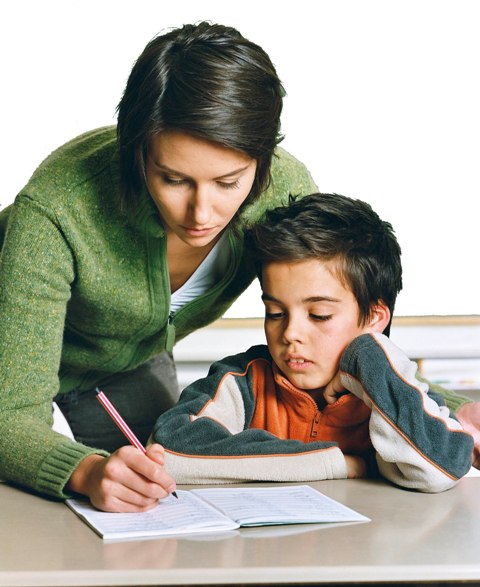 Bottom Line:
When we really focus on something, we make progress!
Clearly, much more remains to be done in elementary and middle school
Too many youngsters still enter high school way behind.
But at least we have some traction on elementary and middle school problems.
The same is NOT true 
of our high schools.
Achievement is flat in reading for students overall.
NAEP Long-Term Trends, NCES (2004)
Math achievement for students overall is flat over time.
* Denotes previous assessment format
National Center for Education Statistics, NAEP 2008 Trends in Academic Progress
And despite earlier improvements, gaps between groups haven’t narrowed much since the late 80s and early 90s.
Reading:  Not much gap narrowing since 1988.
*Denotes previous assessment format
National Center for Education Statistics, “The Nation's Report Card: Trends in Academic Progress 2012”
Math:  Not much gap closing since 1990.
*Denotes previous assessment format
National Center for Education Statistics, “The Nation's Report Card: Trends in Academic Progress 2012”
Moreover, no matter how you cut the data, our students aren’t doing well compared with their peers in other countries.
Higher than U.S. average       Not measurably different from U.S. average        Lower than U.S. average
Of 34 OECD Countries, U.S.A. Ranks 17th in Reading
U.S.A.
National Center for Education Statistics, 2013, http://nces.ed.gov/surveys/pisa/pisa2012/pisa2012highlights_5a.asp.
Higher than U.S. average       Not measurably different from U.S. average        Lower than U.S. average
Of 34 OECD Countries, U.S.A. Ranks20th in Science
U.S.A.
National Center for Education Statistics, 2013, http://nces.ed.gov/surveys/pisa/pisa2012/pisa2012highlights_4a.asp.
Higher than U.S. average       Not measurably different from U.S. average        Lower than U.S. average
Of 34 OECD Countries, U.S.A. Ranks 27th in Math Literacy
OECD
U.S.A.
National Center for Education Statistics, 2013, http://nces.ed.gov/surveys/pisa/pisa2012/pisa2012highlights_3a.asp.
Only place we rank high?
Inequality.
Among OECD Countries, U.S.A. has the 4th Largest Gap Between High-SES and Low-SES Students
U.S.A.
PISA 2006 Results, OECD, table 4.8b
Among OECD Countries, U.S.A. has the 5th Largest Gap Between High-SES and Low-SES Students
U.S.A.
OECD
PISA 2009 Results, OECD, Table II.3.1
Gaps in achievement begin before children arrive at the schoolhouse door.
But, rather than organizing our educational system to ameliorate this problem, we organize it to exacerbate the problem.
How?
By giving students who arrive with less, less in school, too.
Some of these “lesses” are a result of choices that policymakers make.
National Inequities in State and Local Revenue Per Student
Education Trust analyses based on U.S. Dept of Education and U.S. Census Bureau data for 2010-12
In truth, though, some of the most devastating “lesses” are a function of choices that we educators make.
Choices we make about what to expect of whom.....
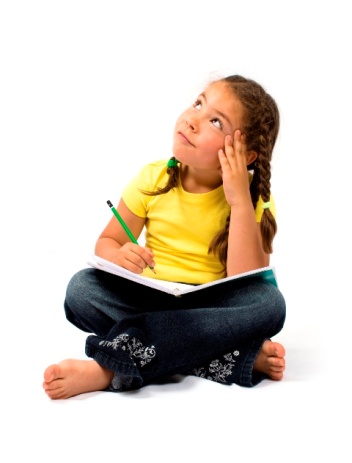 Students in poor schools receive As for work that would earn Cs in affluent schools.
Source:  Prospects (ABT Associates, 1993), in “Prospects:  Final Report on Student Outcomes”, PES, DOE, 1997.
Choices we make about what to teach whom…
Even African-American students with high math performance in fifth grade are unlikely to be placed in algebra in eighth grade
Source:  NCES, “Eighth-Grade Algebra: Findings from the Eighth-Grade Round of the Early Childhood Longitudinal Study, Kindergarten Class of 1998-99 (ECLS-K)” (2010).
And choices we make about who teaches whom…
Students at high-minority schools more likely to be taught by novice* teachers.
Note: High minority school: 75% or more of the students are Black, Hispanic, American Indian or Alaskan Native, Asian or Pacific Islander.  Low-minority school: 10% or fewer of the students are non-White students.  Novice teachers are those with three years or fewer experience.
Source:  Analysis of 2003-2004 Schools and Staffing Survey data by Richard Ingersoll, University of Pennsylvania 2007.
[Speaker Notes: Data is from the 2003-2004 Schools & Staffing Survey (SASS)
SASS surveys a nationally representative sample of teachers.
Analysis examines out-of-field teaching in core academic classes at secondary & middle school:
Core academic classes are English, math, social studies and science.  
“Out-of-field” is defined as a teacher lacking both an in-field regular certification and a major in the subject of the classes she/he was assigned to teach 
Secondary classes include departmentalized classes in grades 7-12. 
Middle grades include 5-8. Only teachers assigned to departmentalized classes count towards middle grades.]
Math classes at high-poverty, high-minority secondary schools are more likely to be taught by out-of-field* teachers.
Note: High-poverty school: 55 percent or more of the students are eligible for free/reduced-price lunch. Low-poverty school :15 percent or fewer of the students are eligible for free/reduced-price lunch. High-minority school: 78 percent or more of the students are black, Hispanic, American Indian or Alaskan Native, Asian or Pacific Islander.  Low-minority school : 12 percent or fewer of the students are non-white students.
*Teachers with neither certification nor major. Data for secondary-level core academic classes (math, science, social studies, English) across  the U.S.
 Source:  Education Trust Analysis of 2007-08 Schools and Staffing Survey data.
[Speaker Notes: Data is from the 2003-2004 Schools & Staffing Survey (SASS)
SASS surveys a nationally representative sample of teachers.
Analysis examines out-of-field teaching in core academic classes at secondary & middle school:
Core academic classes are English, math, social studies and science.  
“Out-of-field” is defined as a teacher lacking both an in-field regular certification and a major in the subject of the classes she/he was assigned to teach 
Secondary classes include departmentalized classes in grades 7-12. 
Middle grades include 5-8. Only teachers assigned to departmentalized classes count towards middle grades.]
Los Angeles: Black, Latino students have fewer highly effective teachers, more weak ones.
READING/LANGUAGE ARTS
Latino and  black students are:

 3X as likely to get low- effectiveness teachers
½ as likely to get highly effective teachers
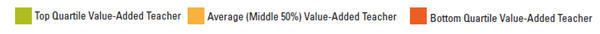 Source:  Education Trust—West, Learning Denied, 2012.
The results are devastating.
Kids who come in a little behind, leave a lot behind.
And these are the students who remain in school through 12th grade.
Students of color are less likely to graduate from high school on time.
Source: National Center for Education Statistics, “Public School Graduates and Dropouts from the Common Core of Data: School Year 2008-09” (2011).
Add those numbers up and throw in college entry and graduation, and different groups of young Americans obtain degrees and very different rates…
Whites attain bachelor’s degrees at twice the rate of blacks and three times the rate of Hispanics.
Source:  NCES, Condition of Education 2010 and U.S. Census Bureau, Educational Attainment in the United States: 2011.
Young people from high-income families earn bachelor’s degrees at seven times the rate of those from low-income families.
Source:  Postsecondary Education Opportunity, “Bachelor’s Degree Attainment by Age 24 by Family Income Quartiles, 1970 to 2010.”
These numbers are not good news for our country—or for the lives of the young people in question.
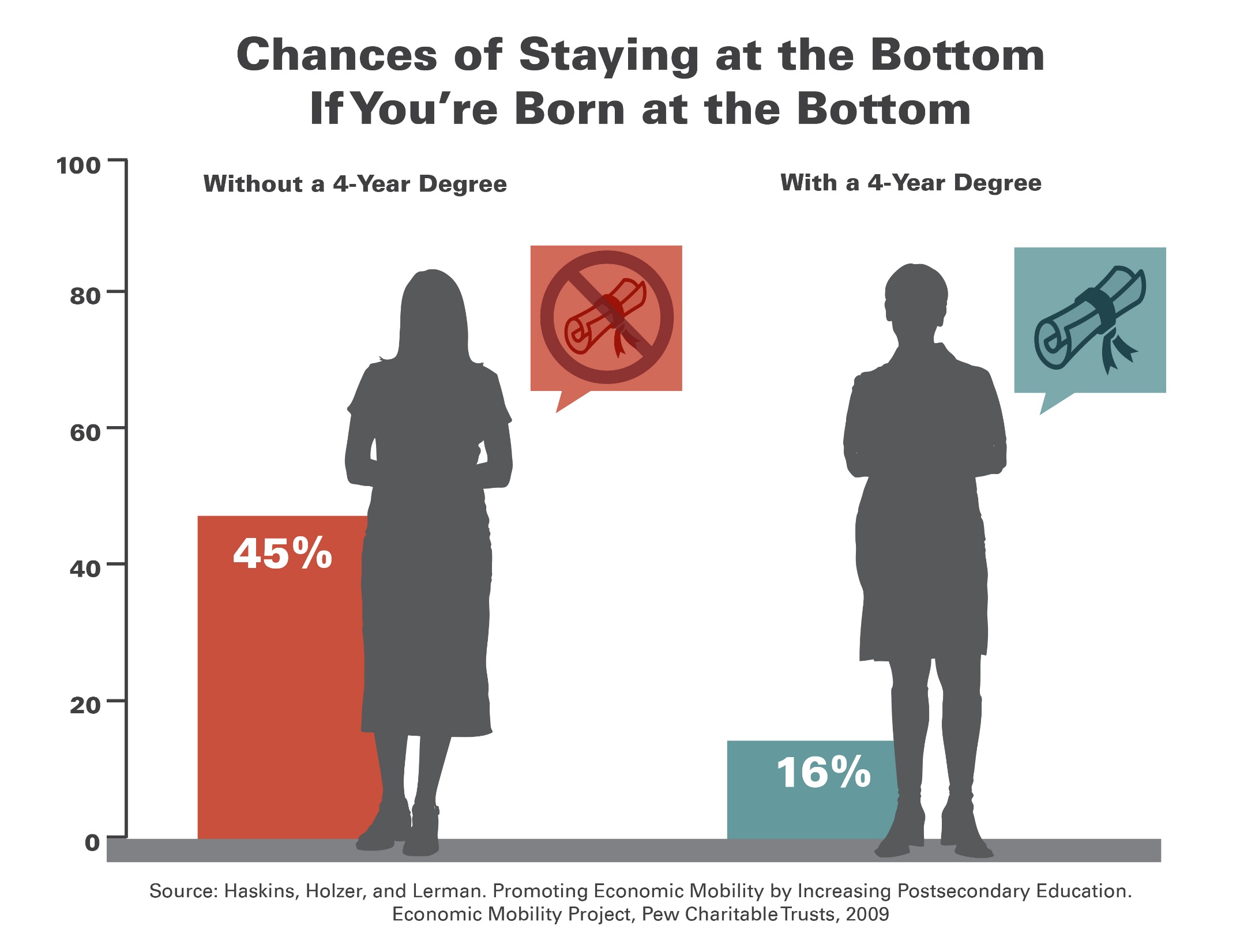 Agenda #1Working together to get more low-income students and students of color through college.
Among black men, education makes a huge difference in life outcomes
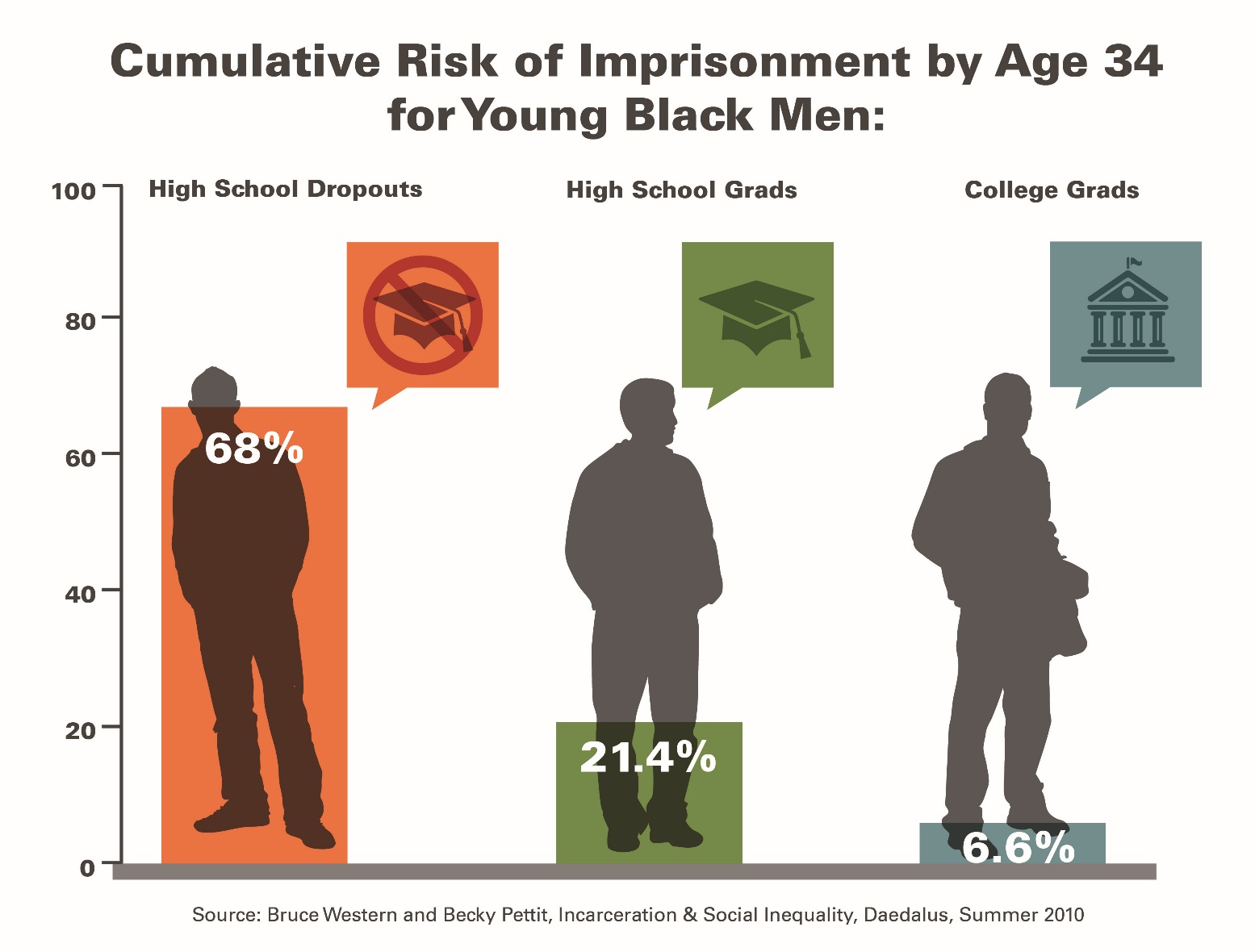 What Can We Do?
An awful lot of Americans have decided that we can’t do much.
What We Hear Many Educators Say:
They’re poor
Their parents don’t care
They come to schools without breakfast
Not enough books
Not enough parents
N/A
Let’s be clear, these things do matter.
Child Poverty in the US, 2013
Source:  US Census Bureau
And let’s also be clear:  tolerating high child poverty rates is a policy choice.  Though we remain the richest nation on earth…
Yet, how we as educators respond to the effects of that choice is a choice, too.
We can choose to go along with what has become conventional wisdom in our profession—that, until we fix poverty, there’s not much we educators can do…
Or we can choose differently.
…joining colleagues in schools all over this country that serve very poor kids but get very good results.
Halle Hewetson Elementary SchoolLas Vegas, NV
962 students in grades PK – 5
85% Latino
7% African American
100% Low Income
71% Limited English 
	Proficient
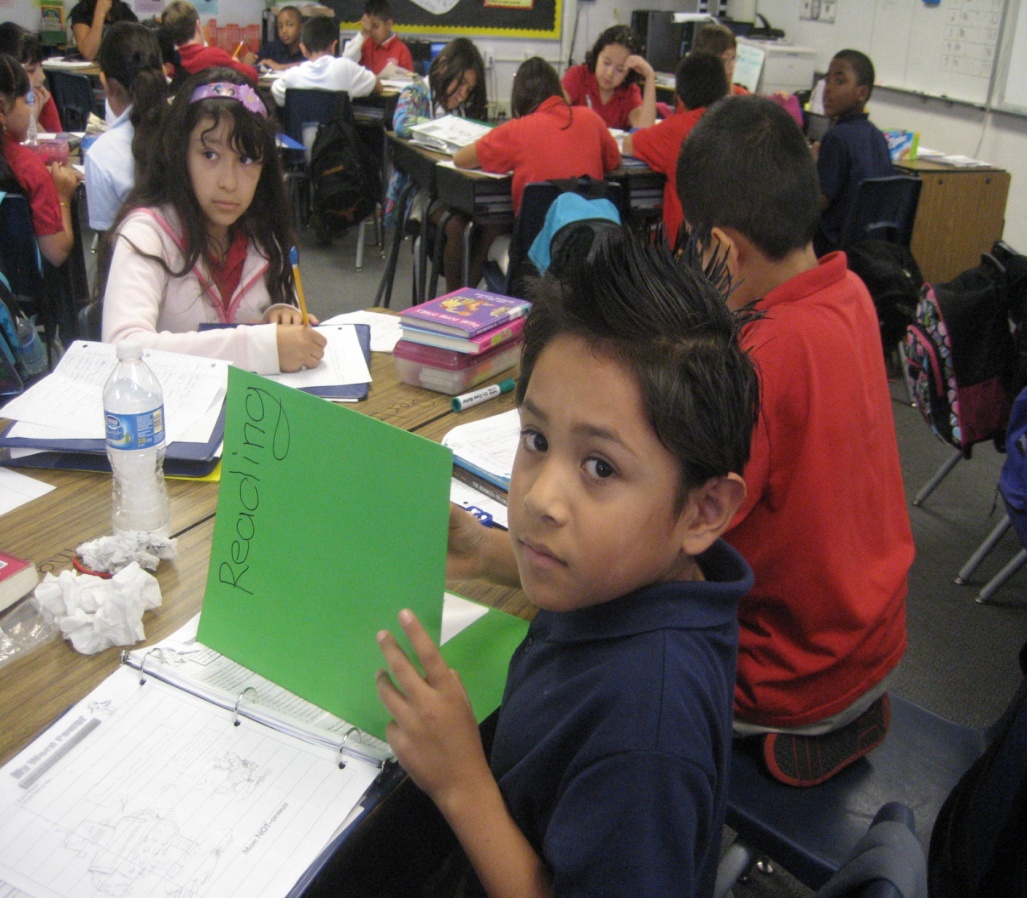 Note: Data are for 2010-2011 school year
Source: Nevada Department of Education
Big Improvementat Halle Hewetson Elementary
Source: Nevada Department of Education
High Performance Across Groupsat Halle Hewetson Elementary
Source: Nevada Department of Education
Exceeding Standards at Halle Hewetson Elementary
Source: Nevada Department of Education
Calcedeaver Elementary School
Mount Vernon, AL
262 students in grades K – 6
81% American Indian
16% white
80% Low Income
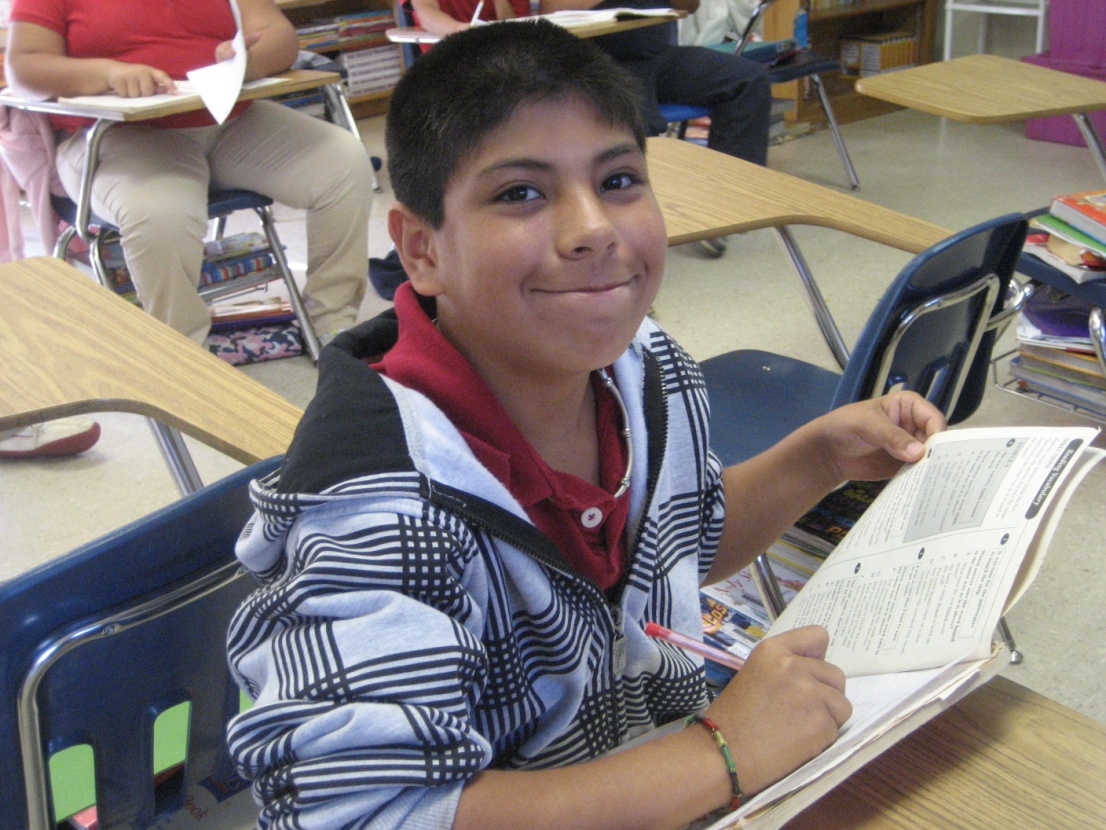 Note: Data are for 2009-10 school year
Source: National Center for Education Statistics, Common Core of Data
Outperforming the State at Calcedeaver Elementary
Source: Alabama State Department of Education
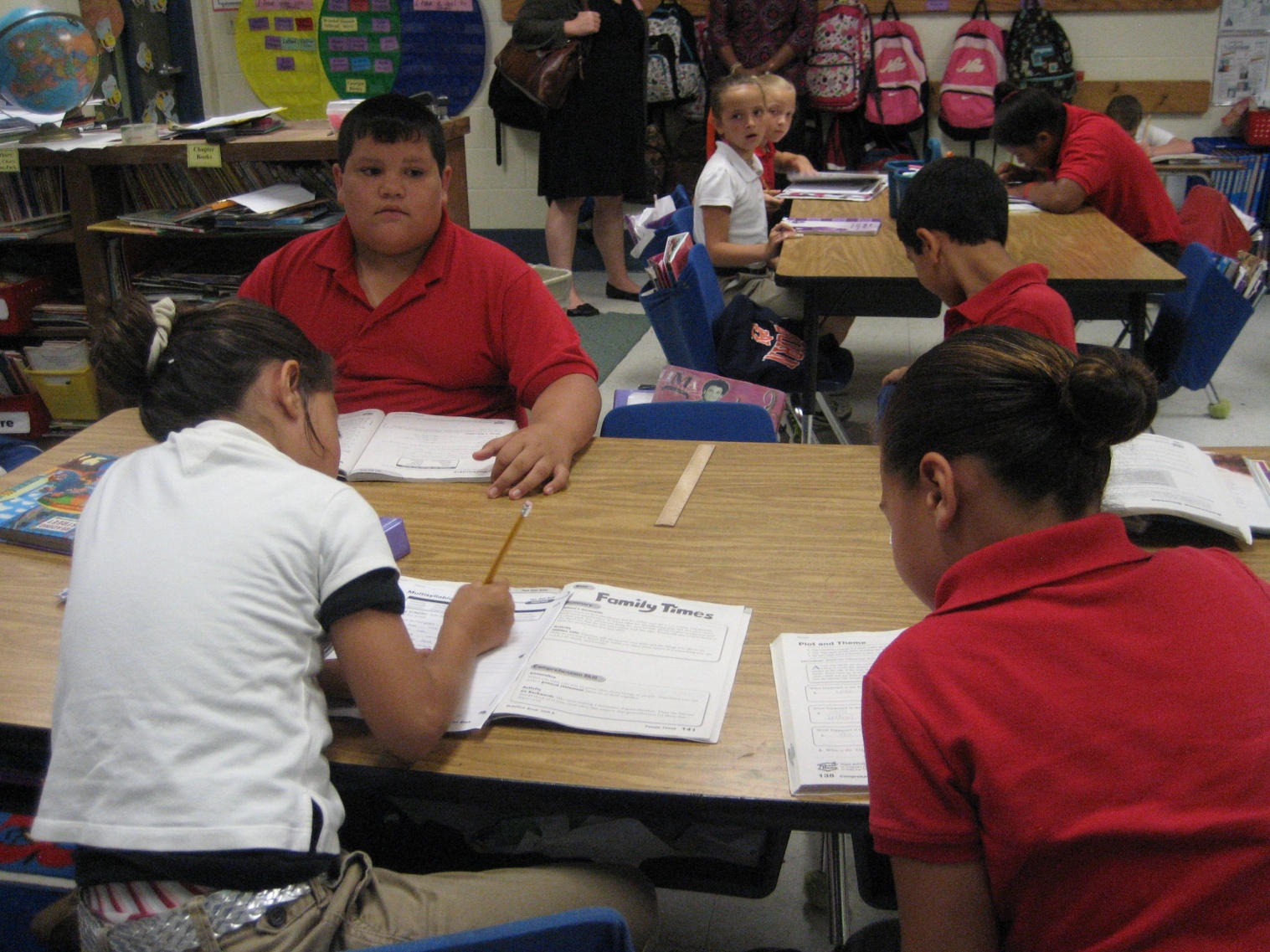 Elmont Memorial High School Elmont, New York
2011-2012 School Year
1,907 students in grades 7-12
78% African American
12% Latino
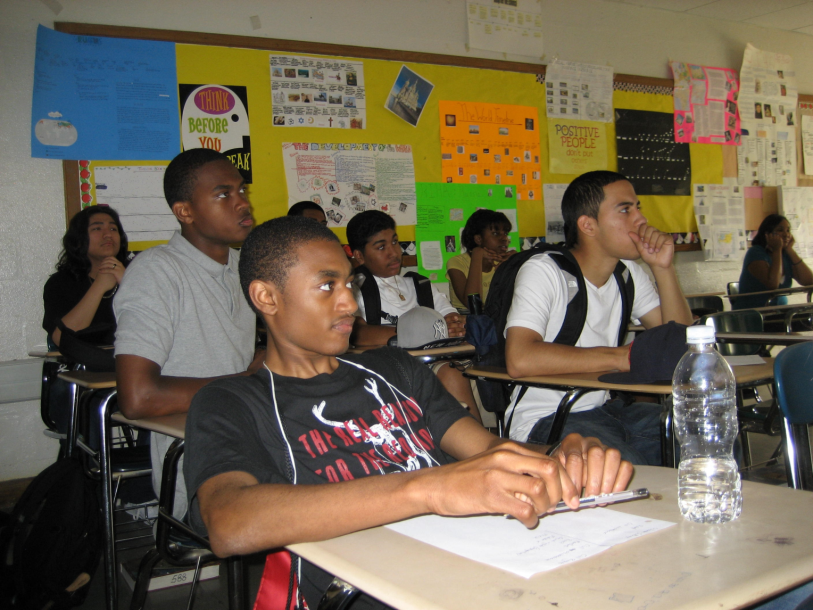 New York Department of Education
High Performance by ALL Students at Elmont Memorial High School
New York Department of Education   https://reportcards.nysed.gov/schools.php?district=800000049235&year=2012
High Performance by ALL Students at Elmont Memorial High School
New York Department of Education   https://reportcards.nysed.gov/schools.php?district=800000049235&year=2012
High Graduation Rates at Elmont Memorial High School
Note: Includes students graduating by June 2011.
New York State Department of Education
[Speaker Notes: Shows the percentage of students graduating on time with a Regents diploma, a local diploma, or a Regents diploma with advanced designation. This is the 4-year cohort grad rate (started: fall of 2007)

Local diploma: passed 5 Regents exams with a score of 55 or above
Regents diploma: passed 5 Regents with a score of 65 or above
Regents exam with advanced designation: earned 22 units of course credit; passed 7-9 Regents exams at a score of 65 or above; and took advanced course sequences in CTE, the arts, or a language other than English.]
This is what happens when teams of educators choose differently.
What Can We Learn from the High Performers and Fast Improvers?
Many lessons…
Available from Harvard Education Press and amazon.com
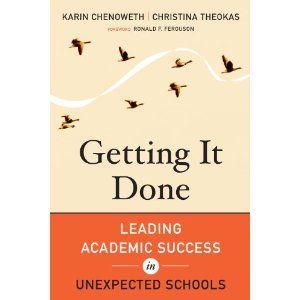 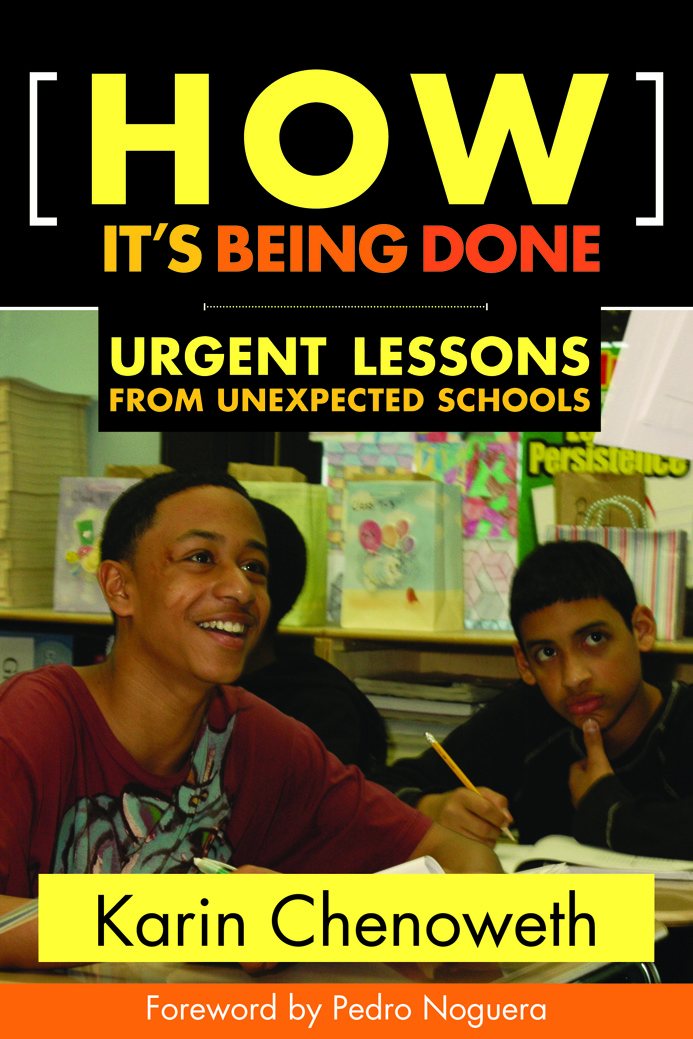 But, among the most important of all?
Good schools, districts don’t leave anything about teaching and learning to chance.
An awful lot of our teachers—even brand new ones—are left to figure out on their own what to teach and what constitutes “good enough” work.
What does this do?Leaves teachers entirely on their own to figure out what to teach, what order to teach it in, HOW to teach it…and to what level.
‘A’ Work in Poor Schools Would Earn ‘Cs’ in Affluent Schools
Source:  Prospects (ABT Associates, 1993), in “Prospects:  Final Report on Student Outcomes”, PES, DOE, 1997.
Students can do 
no better than 
the assignments 
they are given...
Grade 10 Writing Assignment
A frequent theme in literature is the conflict between the individual and society.  From literature you have read, select a character who struggled with society.  In a well-developed essay, identify the character and explain why this character’s conflict with society is important.
Grade 10 Writing Assignment
Write a composition of at least 4  paragraphs on Martin Luther King’s most important contribution to this society.  Illustrate your work with a neat cover page.  Neatness counts.
Grade 7 Writing Assignment
Essay on Anne Frank

Your essay will consist of an opening paragraph which introduced the title, author and general background of the novel.  

Your thesis will state specifically what Anne's overall personality is, and what general psychological and intellectual changes she exhibits over the course of the book

You might organize your essay by grouping psychological and intellectual changes OR you might choose 3 or 4 characteristics (like friendliness, patience, optimism, self doubt) and show how she changes in this area.
Source: Unnamed school district in California, 2002-03 school year.
Grade 7 Writing Assignment
My Best Friend:

A chore I hate:

A car I want:

My heartthrob:
Source: Unnamed school district in California, 2002-03 school year.
[Speaker Notes: This school, not far away, 97% free and reduced price lunch, 99% latino.

FILL IN THE BLANK.  OTHERS:  A NEAT EXPRESSION __________

Colleagues at ET:  Students can do no better than the assignments given.]
That was pre-Common Core.
Do common standards change that?
A brand new EdTrust study
Alignment With the Common Core
Centrality of Text
A Deeper Look at What We Did
Cognitive Challenge
Motivation and Engagement
Analyzed and scored close to 1,600 assignments using our Literacy Assignment Analysis Framework.
Additional Features Analyzed
Text Type and Length
Writing Output
Length of Assignment
Student Thinking
Domains of Rigorous Student Assignments
GRADE 7– English Language Arts
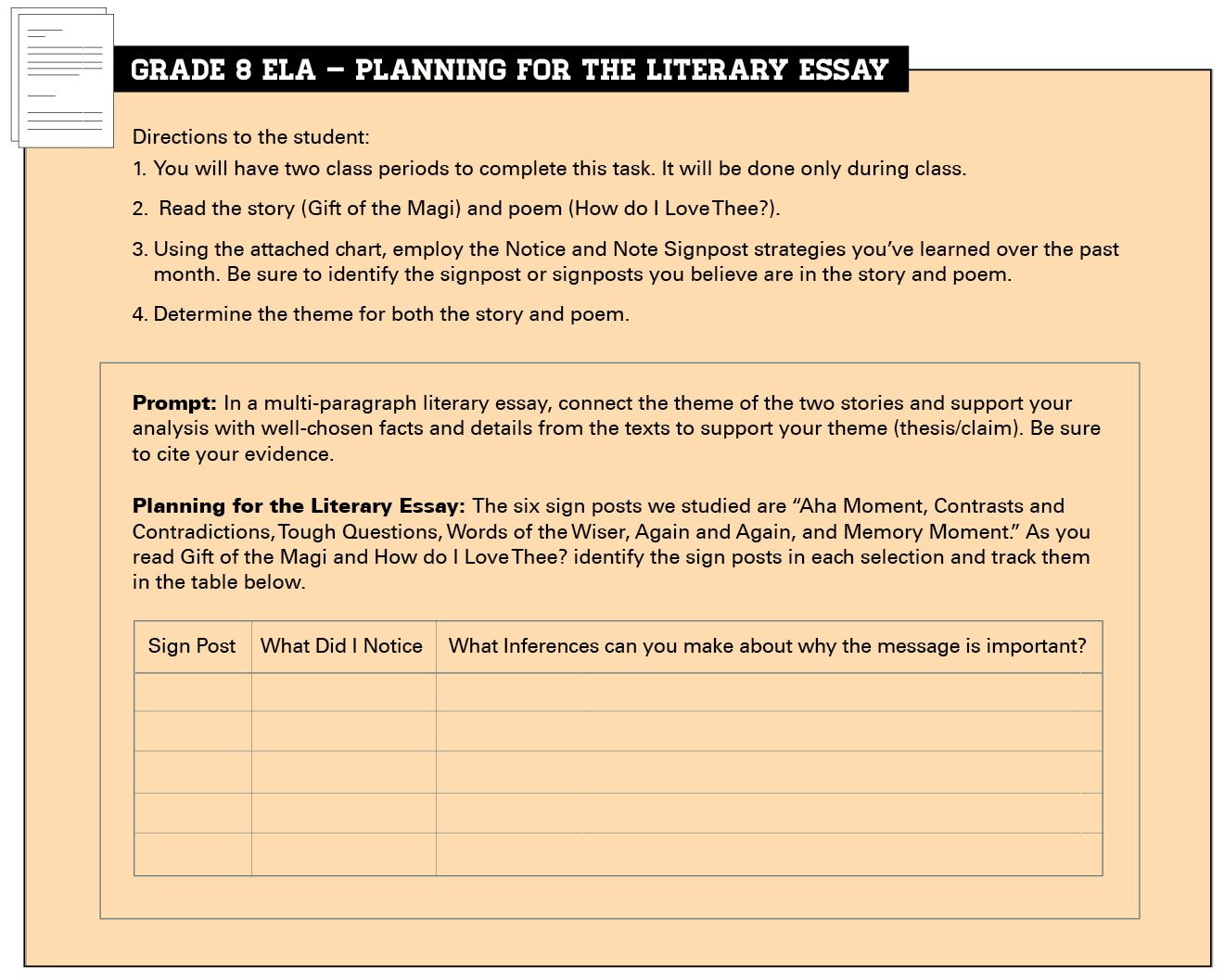 How can we make our voices heard?  After reading I am Malala, write a literary essay in which you answer this question.  Select and analyze one of the following:

Any key person from the text
The setting
A theme from the text

Support your argument with evidence from the text.  In your piece, be sure to write at least 5 paragraphs and follow the structure of a literary analysis.
[Speaker Notes: Key Talking Points: 
Assignment fell within the HIGH RANGE on the literacy framework (met 6-8 indicators).
This culminating writing assignment comes at the end of a four week unit during which students read and discussed the text I am Malala through the lens of making one’s voice heard. 

Strengths: 
The task aligns with the Common Core standards; students are expected to build and support a thesis by analyzing textual evidence. Additionally, they are prompted to acknowledge a counterclaim – a distinguishing expectation in the standards for seventh grade writers. 
The directions are clear; students know what is expected from them.
The text is central is this assignment; select and analyze textual evidence to support their argument.
High cognitive push for students; they must plan and develop their essay by deciding what their thesis will be, how they will defend or justify it and how they will sequence their ideas across multiple, cohesive paragraphs. 
The overarching question of how one makes their voice heard in the world today may resonate for seventh grade students. This question, coupled with a contemporary nonfiction text focused on girl of similar age faced with challenges and injustices may engage students; there is strong potential for students to see the relevancy in these topics and ideas. 
 
Points to Consider: 
Text and Task Complexity: The Lexile of the text is 830; which falls into the Grades 4-5 range. While it is a straightforward literary nonfiction text, the setting and culture described in it may be unfamiliar for many students who have grown up in the United States. Additionally, the task students are asked to do with this text is complex and aligns with grade level standards. Question to Consider: Is it appropriate to use a text with a lower Lexile score if the assignments demands cognitive challenge for students that is aligned with grade level standards? 
Scaffolds: Within the assignment there are specific expectations laid out by the teacher. They are told to write at least five paragraphs and to follow the structure for a literary analysis (we can infer that this structure was taught to students prior to this assignment). Additionally, students are cued to include an introduction, reasons, analysis, and a conclusion. They are also prompted to use the text and any notes or graphic organizers they have completed over the past four weeks. Two self-checklists are also provided as part of the assignment. Question to Consider: Are the embedded scaffolds a help or a hindrance for seventh grade students? 
Motivation and Engagement: There is limited choice in this assignment. Although all students are expected to base their essay on the text I am Malala, students are allowed to choose how they will frame their analysis (e.g. any key person, the setting, a theme). As mentioned above, there is potential relevancy in the question of making one’s voice heard – and the ideas in this text are indeed contemporary and are expressed through the words of a young person. Questions to Consider: Are there other ways that choice and relevancy could be incorporated into this assignment?]
GRADE 7 -  English Language Arts
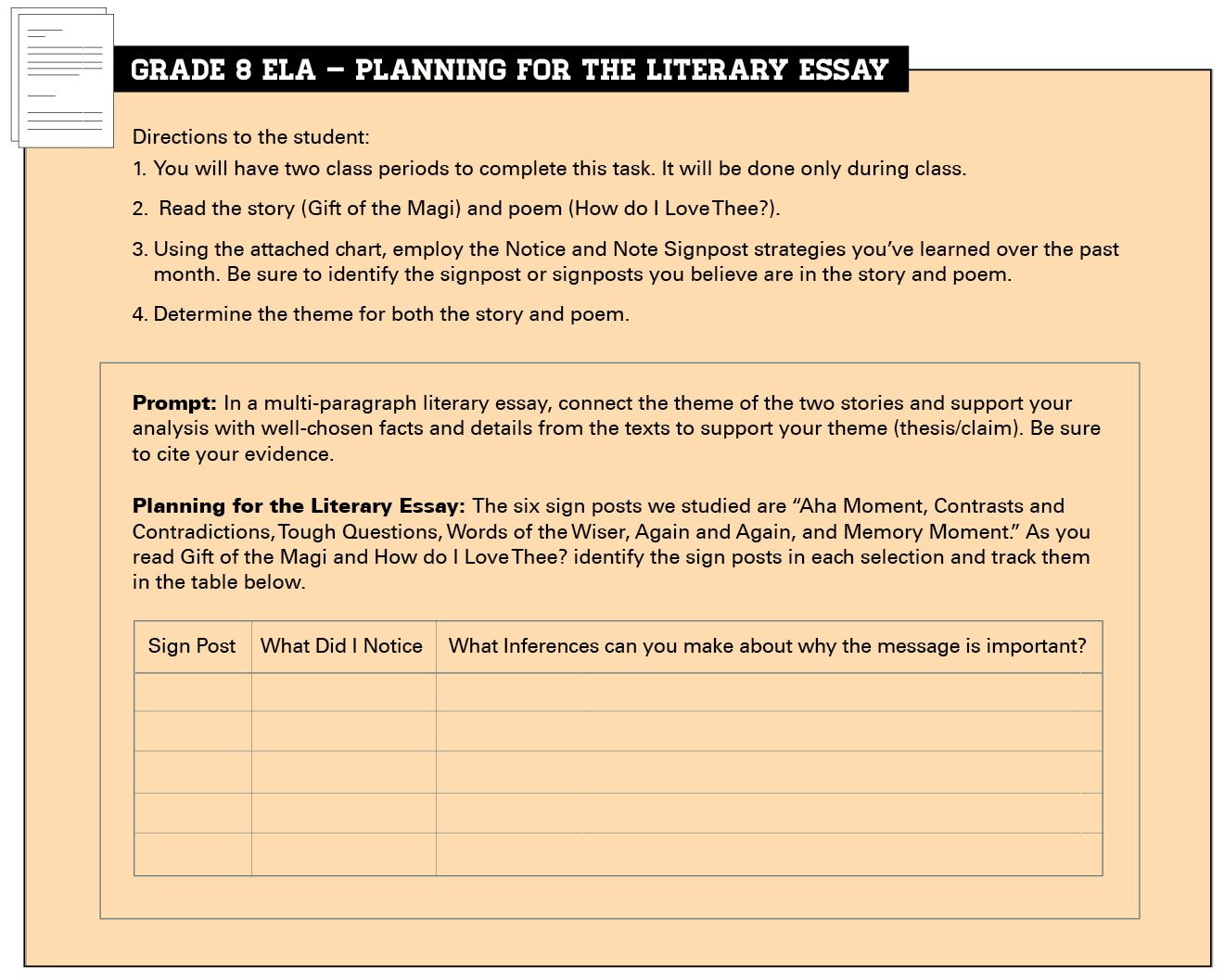 The Song I couldn’t Finish
by Jeanne

The words I couldn’t say
The call I couldn’t make
The time I couldn’t spend with you
The walls I couldn’t break through

The breath I couldn’t take
The air I couldn’t release
The love I couldn’t feel
The person I couldn’t convince
The song I couldn’t finish
Read the poem, then fill in the blanks to create your own poem to communicate your thoughts and feelings about unfinished business in your life.
[Speaker Notes: Key Talking Points:
Assignment fell within the LOW RANGE on the literacy framework (met 0-2 indicators).
Students are assigned to read a simple poem and then are tasked to create their own poem which mirrors it 
Scaffolding is present throughout this assignment
The “fill in the blank” cloze activity leaves little room for choice and fostering student autonomy; although students are able to make changes to the proscribed outline
While the topics and ideas of the poem may resonate for young adolescents, they represent standalone points – rather than linked to ELA content or complex texts 

Strengths/Weaknesses: 
Assignment is clear, but does not align with Grade 7 Common Core ELA standards for reading or writing 
The text is simple; students are not required to cite evidence or justify their thinking
Poetry writing is presented in a lockstep, proscribed manner 
Few opportunities for creation/choice; relevance is linked with low-level; simple materials and task

Questions to Consider: 
How might students engage in poetry writing that both honors their unique perspectives and pushes for complex thinking?
How can assignments couple relevance and engagement with rigorous content, texts, and tasks?]
GRADE 7 -  English Language Arts (continued)
The words I couldn’t say
	I couldn’t say ___________________________
The things I couldn’t change
	I couldn’t ______________________________
The walls I couldn’t break through
	I couldn’t find a way to __________________
The feelings I couldn’t feel
	I couldn’t ______________________________
The help I couldn’t give
	I couldn’t ______________________________
The song I couldn’t finish
	The song was about ____________________
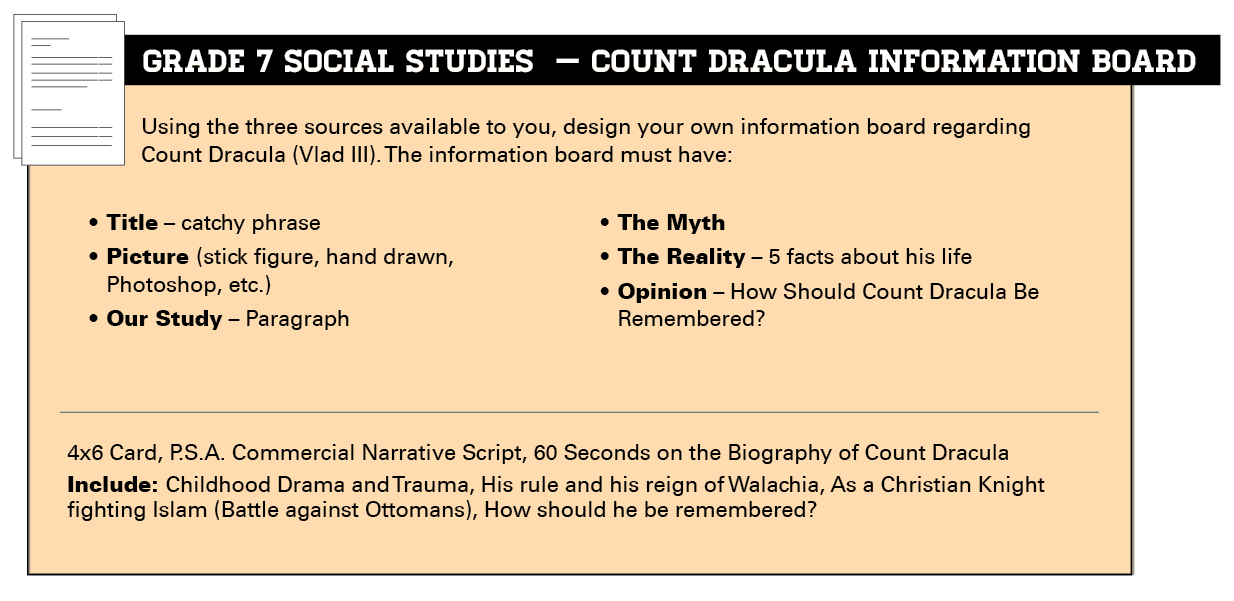 [Speaker Notes: LOW RANGE
This example represents what many assignments looked like in our analysis. It falls within the low range on our framework (met 0-2 indicators). Notice that this assignment:
can be completed within 1-2 class periods or less
holds student thinking to a recall of basic facts, reproduction of common knowledge (e.g., air, surface, and ocean currents; facts about Count Dracula) or basic application of ideas (e.g., How should Dracula be remembered?)
lays out very specifically what students must do; over-scaffold what is expected of students
requires limited writing output (e.g., labeling, 1-2 sentences, or single paragraphs) 
offers very few choices for students 
engages students superficially (e.g., poster board activity, song lyrics) 

We recognize that at times teachers need to focus on particular fundamental skills. We also know that entry tasks are meant to be brief and can serve as a quick reviews or warm ups for the lesson. However, if students spend an overwhelming majority of their time on these types of assignments across multiple subject areas, we question whether or not we are truly aligned with the rigor demanded from the Common Core. Our focus here is dosage. How many assignments like these do students receive across their days, weeks, and years in ELA, science, and social studies? When and where do students engage in the deeper cognitive work referenced in the Common Core?  
 
We believe that brief assignments for middle school students (such as those used for entry tasks) can and should push a higher level of cognitive demand. We also believe that short assignments must be coupled with longer ones that require students to write more than a single paragraph.]
In isolation, the low assignments can reflect targeted skill building and student practice…not necessarily harmful in moderation
However when compounded over multiple class periods, in multiple subjects, over multiple years, the effect is detrimental.
Ed Trust Assignment Study:What We Found
Fewer than 4 in 10 middle grades assignments are targeted at a grade-appropriate standard; 
In high poverty schools the proportion drops to only about one third, compared to nearly half of assignments in low poverty schools; 
That said, only about 5% of assignments in both kinds of schools tapped into the higher-level cognitive demands of the CCSS;
Most efforts at engagement and relevance were superficial, and often condescending.
[Speaker Notes: Text from current PPT presentation]
A Deeper Look at What We Found: Common Themes
A Deeper Look at What We Found: Common Themes
And don’t think that your students don’t know the difference….
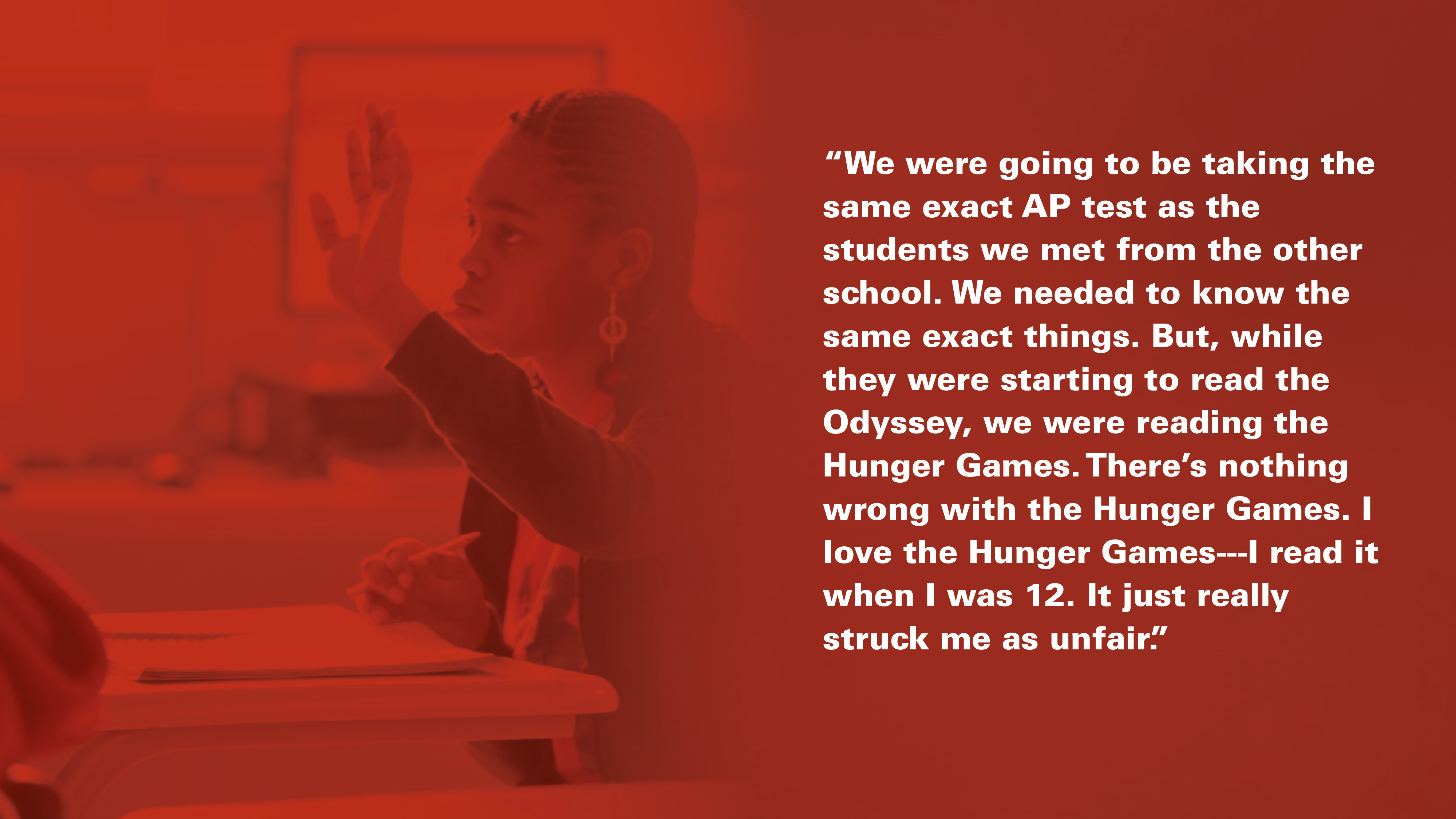 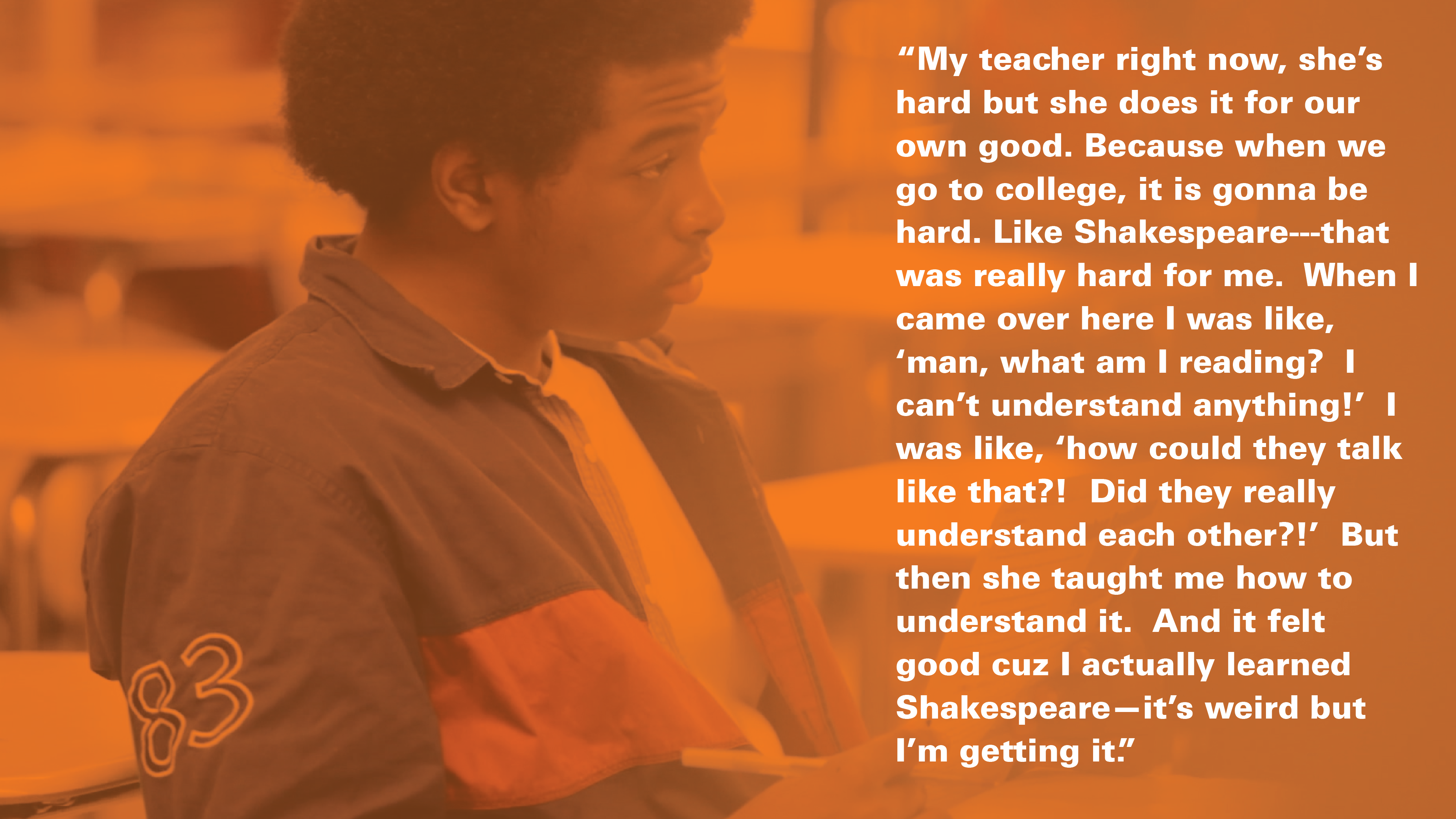 High Performing Schools and Districts Know That Good Standards—Alone--Aren’t Enough
They strive for quality and consistency in everything they do.
In good schools, educators know that they have enormous power to shape children’s lives.
They know that it’s not about heroic individuals.
That path, as we all know, is unsustainable.
But they have seen the awesome power of the collective—some describe it as the “huddle”—to lift children up.
As well as the destructive power of individual adults to tear children down.
So they organize and celebrate the lifting, and they do not tolerate those who tear down.
No, things aren’t fair out there.
And we should fight hard to make sure families get what they need.
But in the meantime, we have enormous power to pave the path upward for far more children…
And they need us to exercise that power.
Please join us for one of the four breakout sessions today on assignment analysis!


Download this presentation on our website 
www.edtrust.org
Washington, D.C.          Metro Detroit, MI   
202/293-1217                734/619-8009
Oakland, CA
510/465-6444